刑法修正案（十一）安全
生产相关解读
博富特咨询
全面
实用
专业
关于博富特
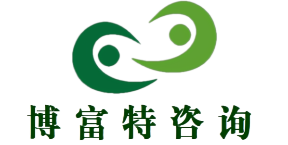 博富特培训已拥有专业且强大的培训师团队-旗下培训师都拥有丰富的国际大公司生产一线及管理岗位工作经验，接受过系统的培训师培训、训练及能力评估，能够开发并讲授从高层管理到基层安全技术、技能培训等一系列课程。
 我们致力于为客户提供高品质且实用性强的培训服务，为企业提供有效且针对性强的定制性培训服务，满足不同行业、不同人群的培训需求。
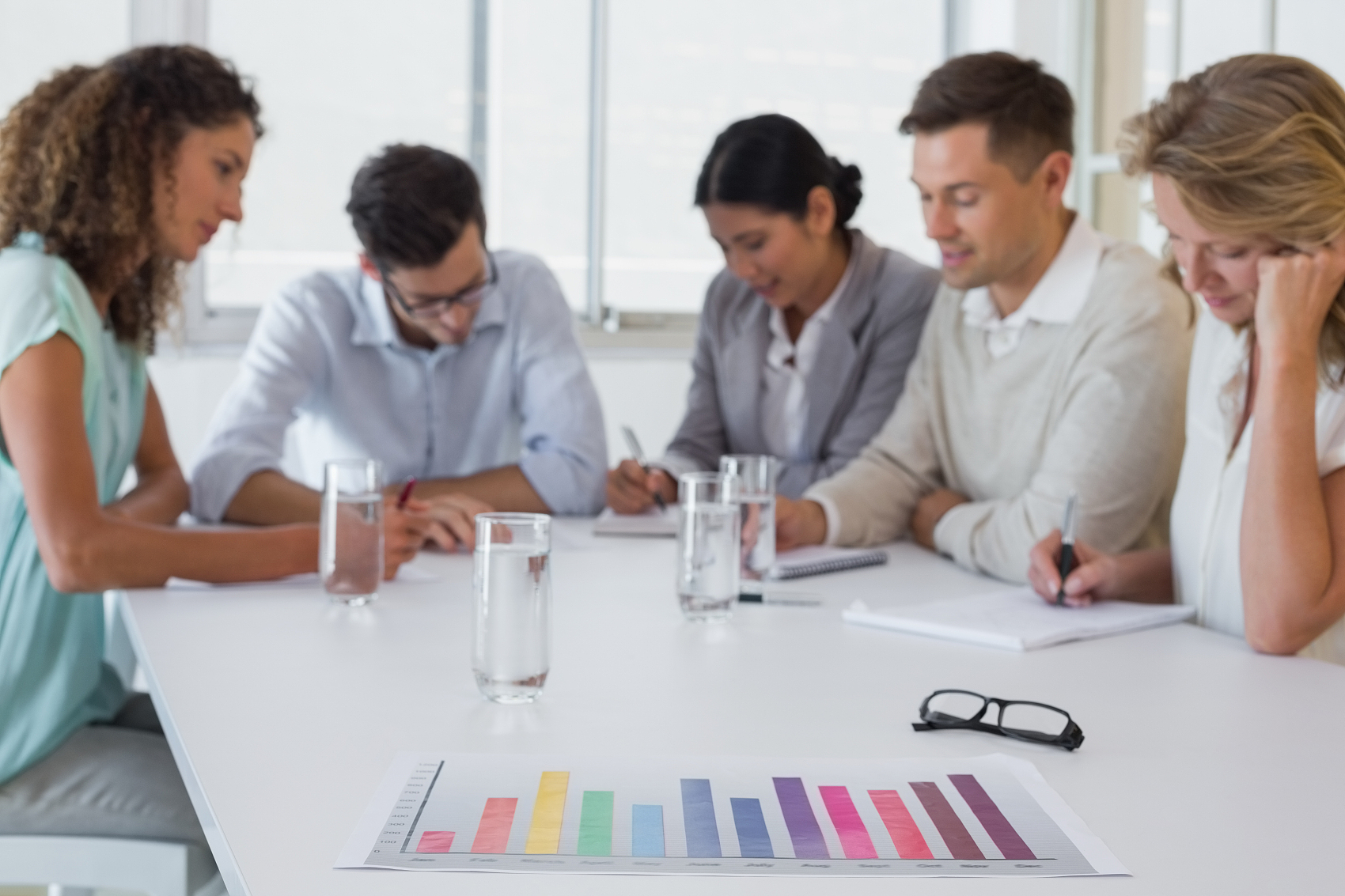 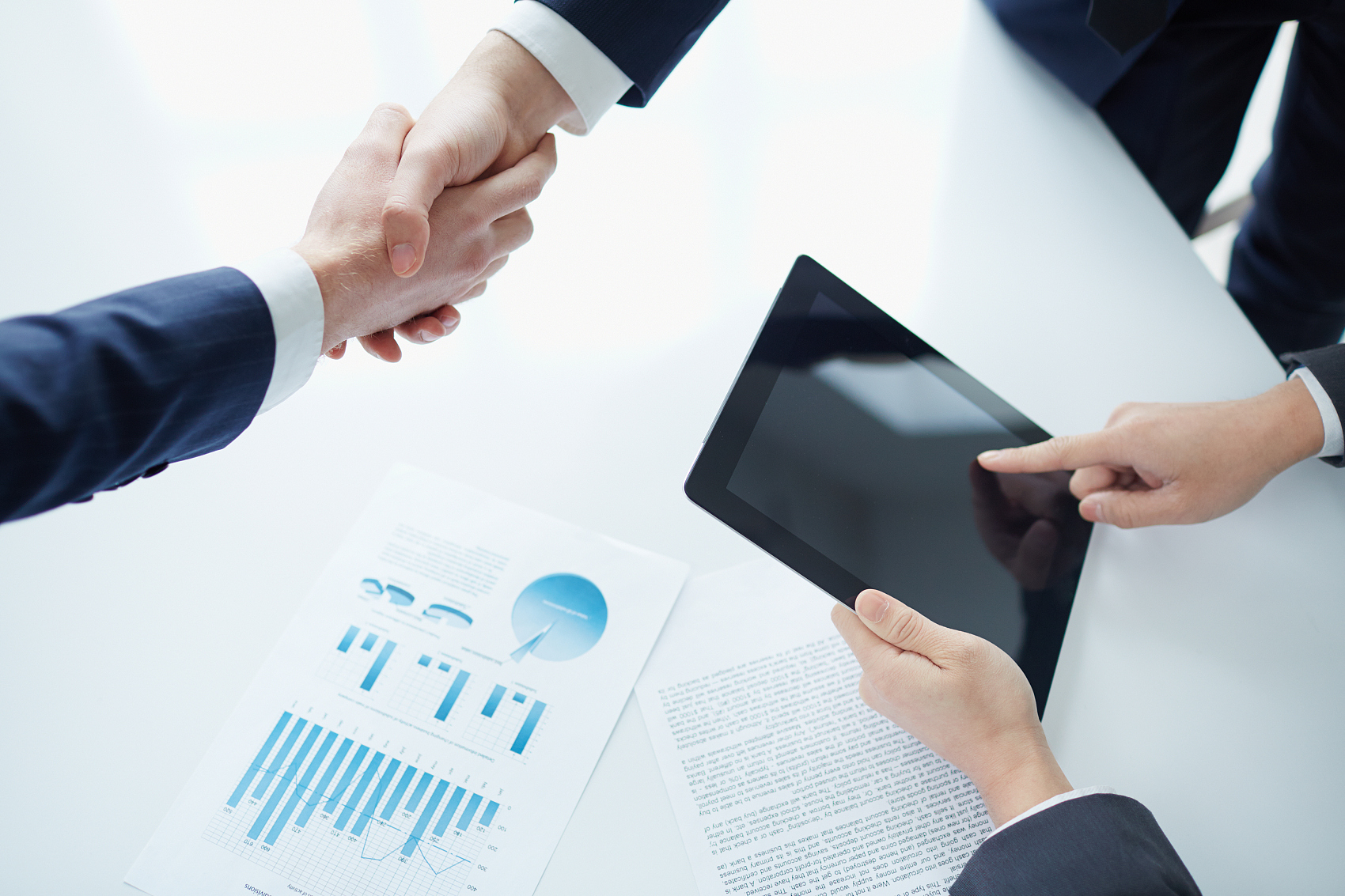 博富特认为：一个好的培训课程起始于一个好的设计,课程设计注重培训目的、培训对象、逻辑关系、各章节具体产出和培训方法应用等关键问题。
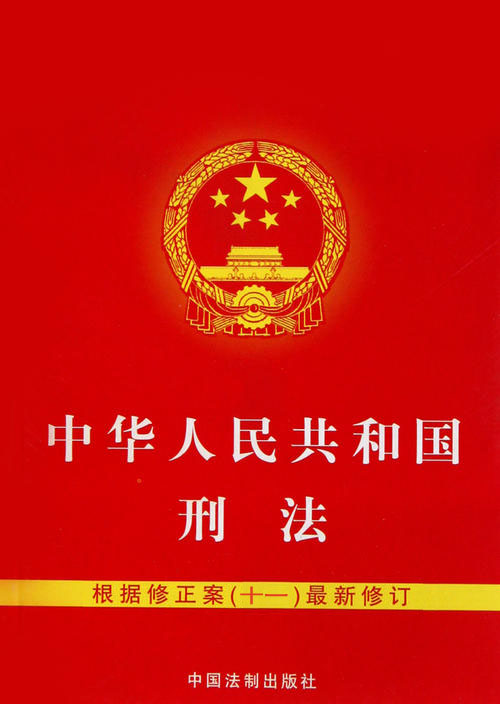 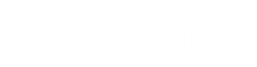 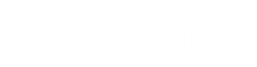 如何保障生产安全的合法性
四.
刑法修正案（十一）通过与实施
一.
刑法修正案（十一）新、旧条文对比
二.
刑法修正案有关生产安全的内容
三.
01
刑法修正案（十一）的通过与实施
一、刑法修正案（十一）的通过与实施
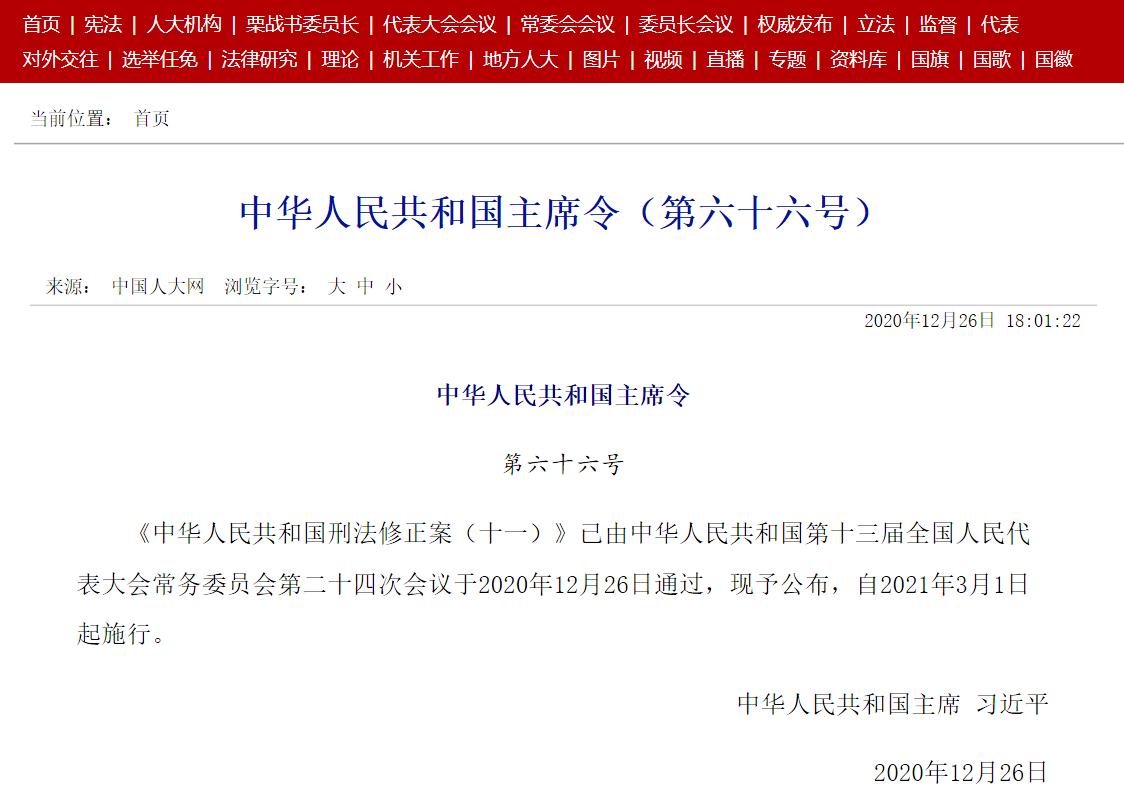 02
刑法修正案（十一）新、旧条文对比
二、刑法修正案（十一）的新、旧条文对比
二、刑法修正案（十一）的新、旧条文对比
二、刑法修正案（十一）的新、旧条文对比
二、刑法修正案（十一）的新、旧条文对比
二、刑法修正案（十一）的新、旧条文对比
二、刑法修正案（十一）的新、旧条文对比
二、刑法修正案（十一）的新、旧条文对比
二、刑法修正案（十一）的新、旧条文对比
二、刑法修正案（十一）的新、旧条文对比
二、刑法修正案（十一）的新、旧条文对比
二、刑法修正案（十一）的新、旧条文对比
二、刑法修正案（十一）的新、旧条文对比
二、刑法修正案（十一）的新、旧条文对比
二、刑法修正案（十一）的新、旧条文对比
二、刑法修正案（十一）的新、旧条文对比
二、刑法修正案（十一）的新、旧条文对比
二、刑法修正案（十一）的新、旧条文对比
二、刑法修正案（十一）的新、旧条文对比
二、刑法修正案（十一）的新、旧条文对比
二、刑法修正案（十一）的新、旧条文对比
二、刑法修正案（十一）的新、旧条文对比
二、刑法修正案（十一）的新、旧条文对比
二、刑法修正案（十一）的新、旧条文对比
二、刑法修正案（十一）的新、旧条文对比
二、刑法修正案（十一）的新、旧条文对比
二、刑法修正案（十一）的新、旧条文对比
03
刑法修正案（十一）有关生产安全的内容
三、刑法修正案（十一）有关生产安全的内容
已满十二周岁不满十四周岁的人，犯故意杀人、故意伤害罪，致人死亡或者以特别残忍手段致人重伤造成严重残疾，情节恶劣，经最高人民检察院核准追诉的，应当负刑事责任。
强令、明知、关闭、破坏、篡改、隐瞒、销毁、拒不执行、擅自、提供、虚假、违反。
2
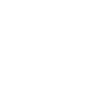 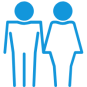 1
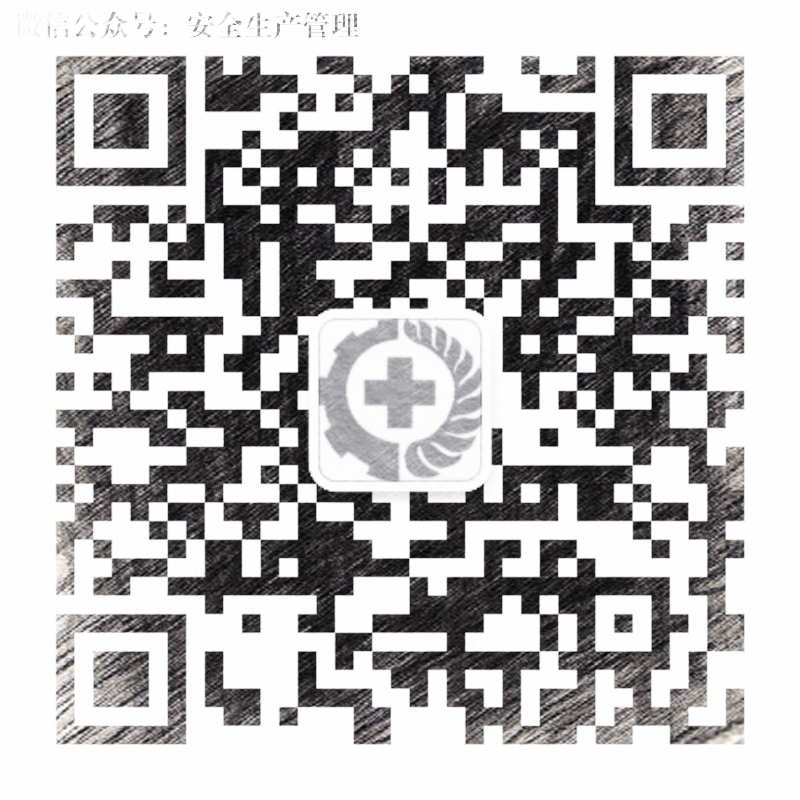 年龄
行为
资格
责任
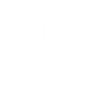 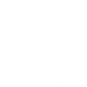 3
4
从事不具备或活动超出许可范围
重大责任事故、强令违章冒险作业
三、刑法修正案（十一）有关生产安全的内容
造成一人以上死亡或者三人以上重伤的
造成直接经济损失500000元以上的
1
2
【重大责任事故罪】
3
4
在安全生产事故中造成直接经济损失超过一百万元以上的
造成严重后果的其他情形
三、刑法修正案（十一）有关生产安全的内容
表现形式：
明知确实存在危险或者已经违章不制止。明知确实存在危险或者已经违章，工人的人身安全和国家、企业的财产安全没有保证，继续生产会发生严重后果的情况下，仍然不顾相关法律规定
常见人员：
领导者、指挥者、调度者、管理人员、班组长。
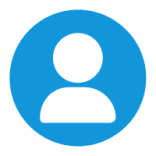 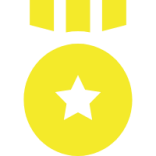 1
2
【强令违章冒险作业罪】
后果影响
造成重大伤亡事故或者严重财产损失的行为。
强令手段
以解雇、减薪以及其他威胁，强行命令或者胁迫下属进行作业
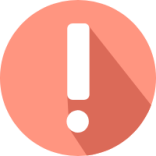 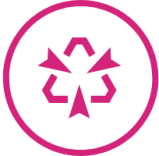 3
4
三、刑法修正案（十一）有关生产安全的内容
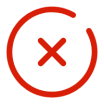 【强令】强制命令
【拒不执行】在规定期限内未按照规定进行。
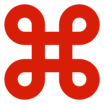 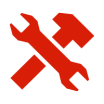 【关闭】合拢开启的物体
【擅自】超越职权范围自作主张。
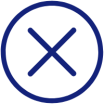 【破坏】摧毁；毁坏；使受到损害；随意变革；破除；物体的组织损坏。
【提供】提出可供参考或利用的意见、资料、物资、条件等。
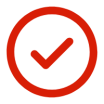 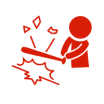 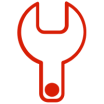 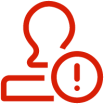 【篡改】用作伪的手段改动原文或歪曲原意。
【虚假】假的；不真实的。
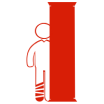 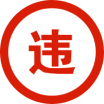 【隐瞒】不敢表明真相。
【违反】不符合;不遵守。
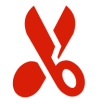 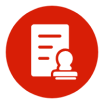 【销毁】将证据消灭、损毁。
【许可】准许；容许。
04
如何保障生产安全的合法性
五、如何保障生产安全的合法性
宪法
法律
行政法规、条例
地方性法规、条例
五、如何保障生产安全的合法性
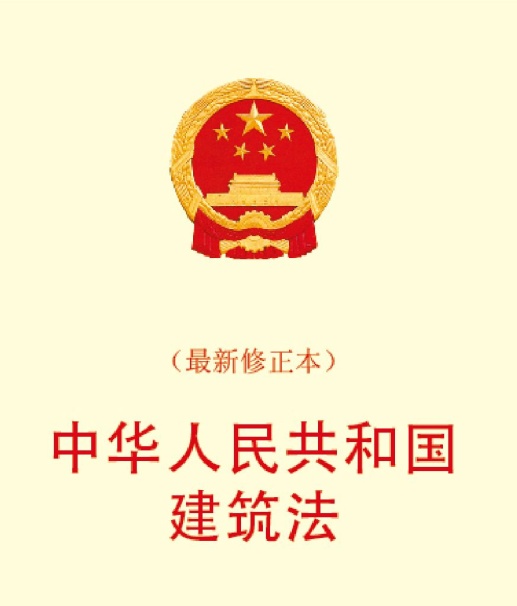 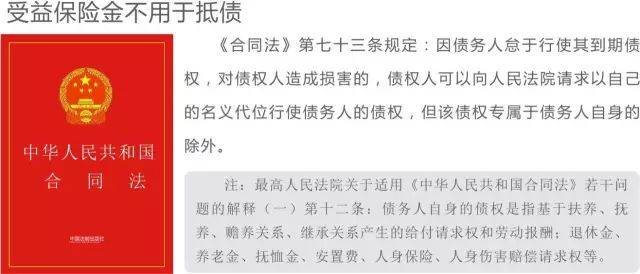 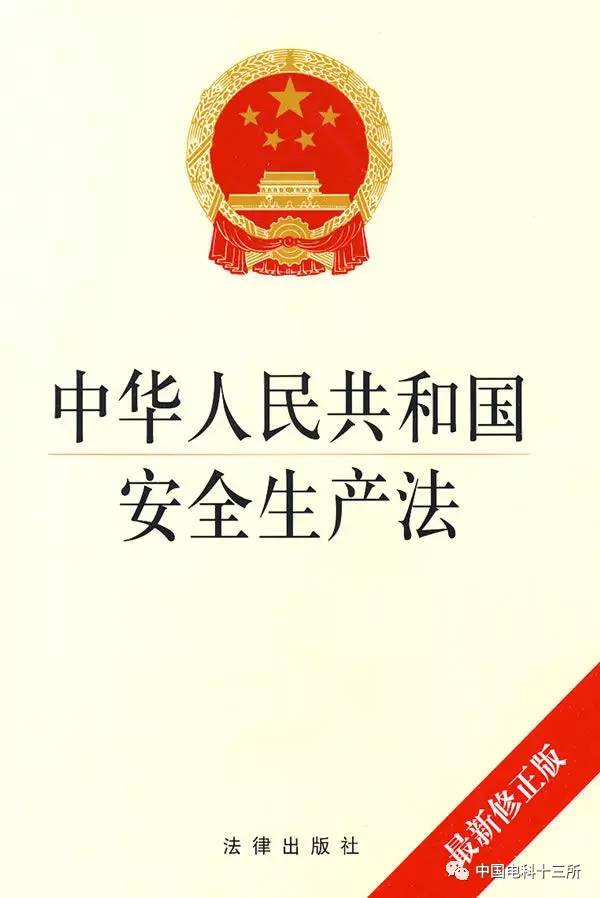 刑法是指一切规定犯罪、刑事责任和刑罚的法律规范的总和，量刑的依据。
为了保障生产经营活动的合法性，就要遵纪守法。
建筑施工安全相关的法律、法规：
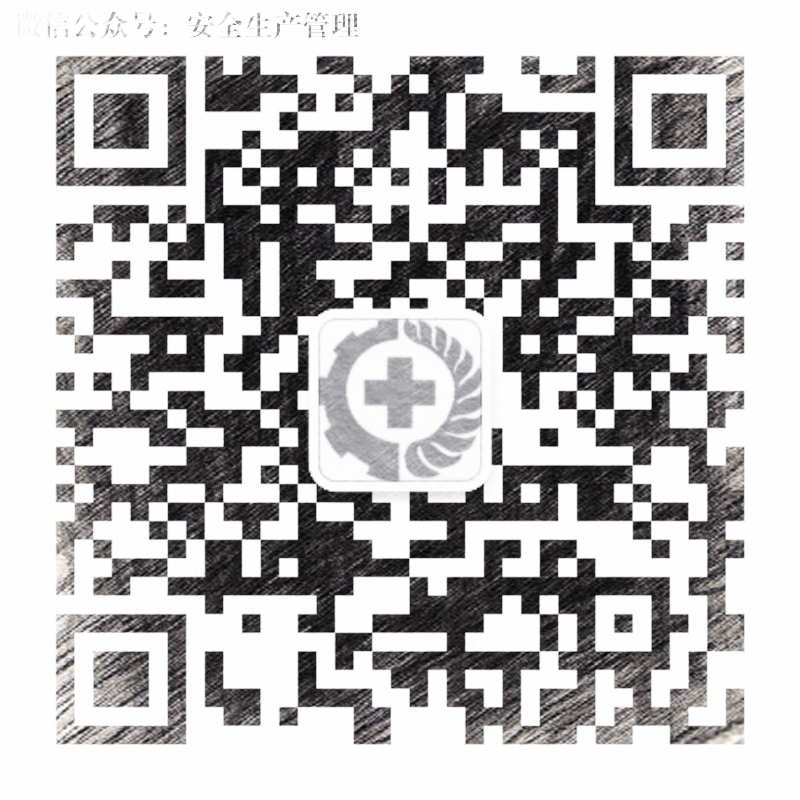 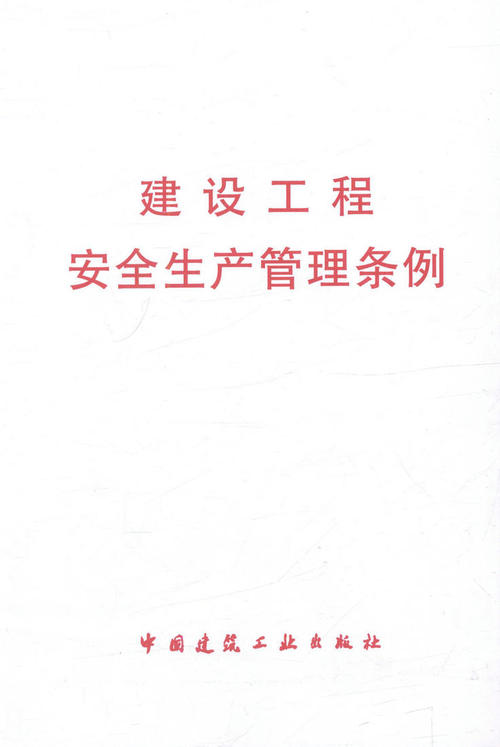 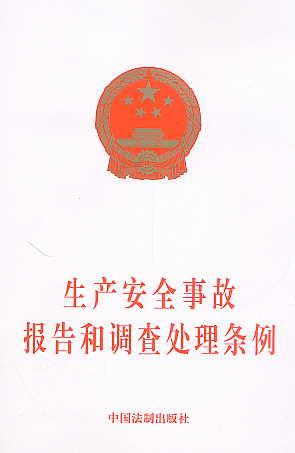 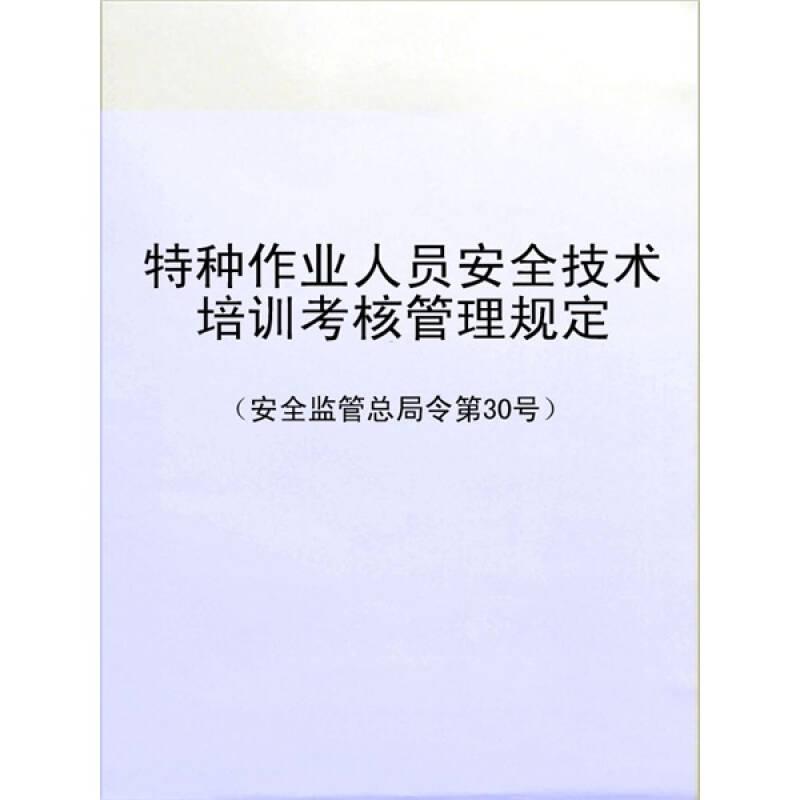 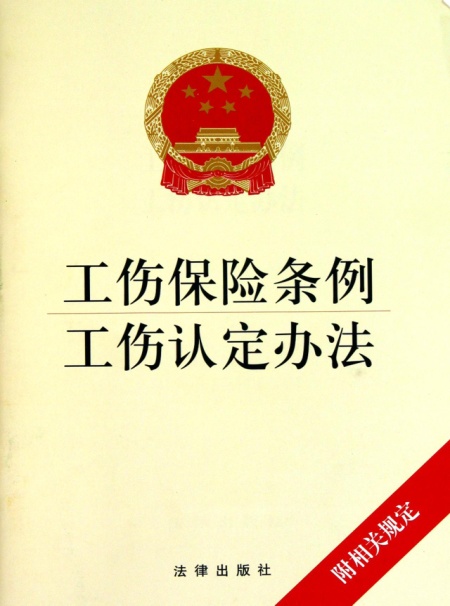 以发文的形式
各类分项管理规定和办法等
如：部、厅的《危险性较大和超过一定规模的分部分项工程安全管理规定》
五、如何保障生产安全的合法性
学习领会
《刑法修正案（十一）》颁布实施的重大意义和主要内容；
依法依规
坚持依法依规进行生产经营活动；
04
01
加强建设
加强安全生产管理队伍建设，
保障安全生产投入；
05
02
组织领导
加强组织领导、精心部署；
完善修订
按照规定完善修订安全生产责任制、规章制度、操作规程和安全技术体系；
加强普法
加强安全生产普法，提高作业人员生产安全意识
06
03
五、如何保障生产安全的合法性
建立健全
体制、机制并落实执行
使生产活动各环节
符合法律、法规
标准、规范
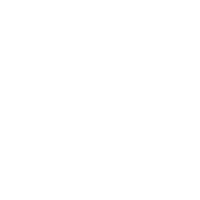 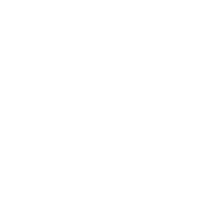 标准化
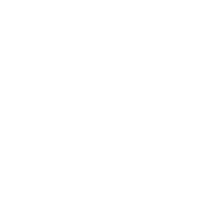 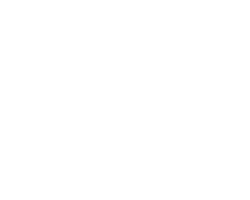 学习和总结经验教训
持续改进
使人、机、物、环
处于良好和谐的状态
五、如何保障生产安全的合法性
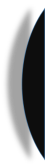 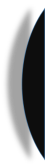 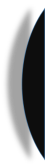 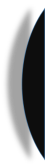 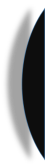 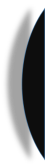 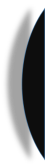 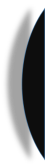 行动落实
建立
健全
理顺关系
教育培训
考核问责
五、如何保障生产安全的合法性——建立健全
目标
机构
制度
落实
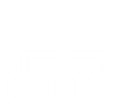 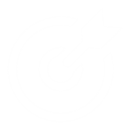 坚持“安全第一、预防为主”的方针
建立切实可行的生产安全目标
坚持“管生产必须管安全、管技术必须管安全”的原则。建立生产安全管理机构和小组。
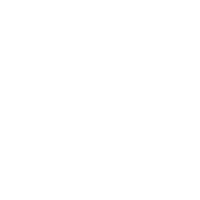 做到计划、布置、检查、总结和评比生产任务的同时计划、布置、检查、总结和评比安全工作。
制定、完善、修订一系列以安全生产责任制为核心的安全管理制度、操作规程和措施等，规范员工生产安全行为。
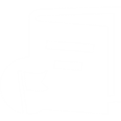 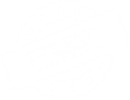 建立健全安全生产保障体系和安全生产监督体系。通过充分发挥两个体系的作用来保证安全生产目标的实现。
制定一系列以安全生产责任制为核心的安全生产管理制度，规范员工安全行为。
五、如何保障生产安全的合法性——理顺关系
安全与生产的关系：
是相互依存,相互促进的关系。生产必须服从于安全。这种服从，是一种铁律，是对劳动者生命和健康的尊重，是对生产力最主要最活跃因素的尊重。如果不服从、不尊重，生产也将被迫中断，这就是人们不愿见到的事故发生的强迫性力量。
遵循安全具有否决权的原则，安全生产工作是衡量工程项目管理的一项基本内容，它要求对各项指标考核，评优创先时首先必须考虑安全指标的完成情况。安全指标没有实现，即使其他指标顺利完成，仍无法实现项目的最优化，安全具有一票否决的作用。
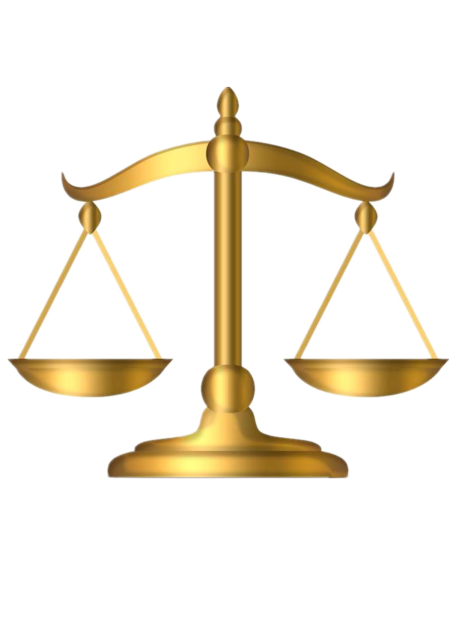 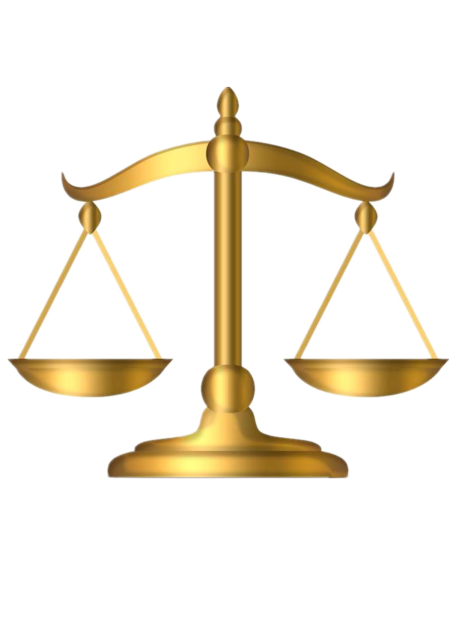 安全
安全
生产
效率
安全与效率的关系：
安全生产与经济效益之间的关系是相对统一的整体，相辅相成，互为条件又互为目的。安全生产是经济效益的前提保证，经济效益是安全生产的必要条件。只有搞好安全生产工作才能保证正常生产秩序，才有经济效益;有了经济效益，安全防范设施才有条件得以保障和改善，两者不可偏废，把安全生产工作当作维护企业经济发展大事来抓，加强安全生产管理，抓安全教育，抓责任落实，抓隐患治理。安全生产促进经济效益的提高、企业的发展，经济效益的提高增加了安全设备设施投入，才能进一步确保安全生产。
处理好生产、效益和发展与安全的关系。只有把安全与生产、效益和发展统一起来，增加安全投入，保证安全生产，才能取得长远的发展和更大的效益，求效益必须保安全。
五、如何保障生产安全的合法性——教育培训
加大安全生产法律知识的宣传普及工作，营造企业安全生产氛围。要通过普及安全生产法律知识，全面提高施工人员的安全法制意识，让人人懂得安全生产的重要性和违反安全生产法律制度将要付出的代价，使得遵守安全生产法律制度成为企业和每个员工的自觉行为。
安全生产基本知识；作业场所和工作岗位存在的危险因素,防范措施及事故应急措施及有关事故案例；岗位操作规程；施工工艺、工序；特种作业操作委培等。
普法
教育
技能
培训
本单位安全生产状况和规章制度；劳动纪律；提高施工人员自觉执行安全规章制度的能力；应急救援预案和演练，提高施工人员在紧急、危险、关键时刻能够正确处置的能力；在各项工作中对影响安全因素的预见能力；从而保护自己和他人的安全和健康。
素质
培养
应变
处置
贯彻企业自身经营方针、目标，实现安全生产和文明生产，提高员工安全意识和安全素质，防止产生不安全行为，减少人为失误
五、如何保障生产安全的合法性——考核问责
加大安全监管，风险分级管控，使施工作业中各风险可控和在控，并有效防止安全生产事故发生
加强隐患排查治理力度：按照法律法规、标准规范、各项管理制度要求进行排查和治理，对隐患排查治理不力的班组和个人运用法律和管理制度进行追责问责。
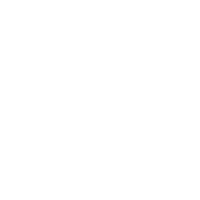 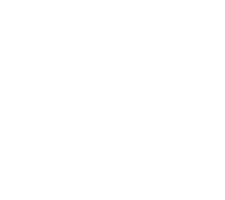 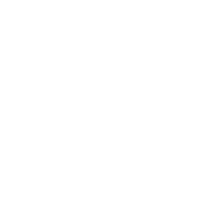 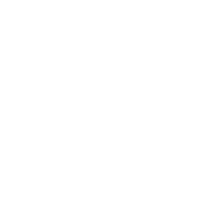 在发生轻微事故、未遂事故时必须在安全生产法律法规的指导下，从安全生产管理方面找到导致事故发生的深层原因，找到安全管理过程中的薄弱环节，然后做到有的放矢，才能够找到并采取相应的对策和措施，才能防患于未然。
严格执行安全生产责任制、规章制度与考核，落实安全责任，实行安全生产违法行为责任追究制度。健全完善安全责任奖罚机制。安全生产工作也需要市场经济的杠杆进行调节，
05
结语
只要我们坚定不移、坚持不懈地努力，在建立健全安全生产法律制度、完善安全生产法律体系的基础上，加强企业全员安全生产法制观念和法律意识的培养，依法管好安全，就一定能够防止和遏制各类安全事故的发生，保障人民群众生命和财产安全，免费获取更多安全精品资料，请关注微信公众号〔安全生产管理〕；为社会提供安全和谐的外部环境，促进经济和社会的全面、协调、可持续发展，从根本上实现安全生产。
感谢聆听
资源整合，产品服务
↓↓↓
公司官网 | http://www.bofety.com/
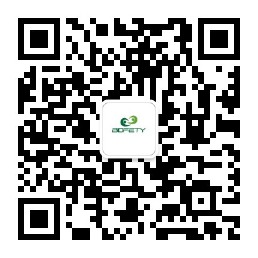 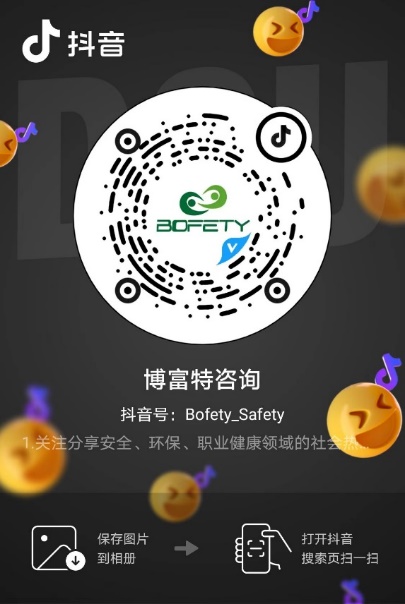 扫码关注我们
获取第一手安全资讯
如需进一步沟通
↓↓↓
联系我们 | 15250014332 / 0512-68637852
抖音
微信公众号